Das letzte Abendmahl
Lucie SLADKÁ
Das letzte Abendmahl von Leonard da Vinci
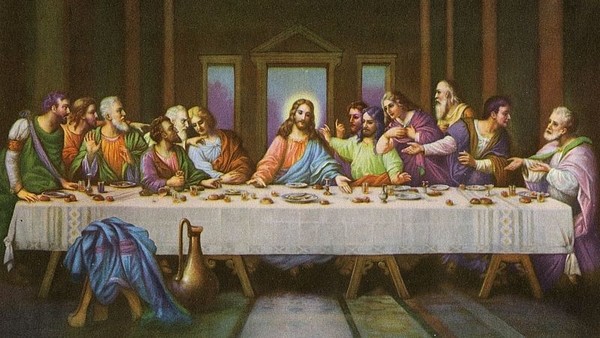 Das letzte Abendmahl von Fra Angelico
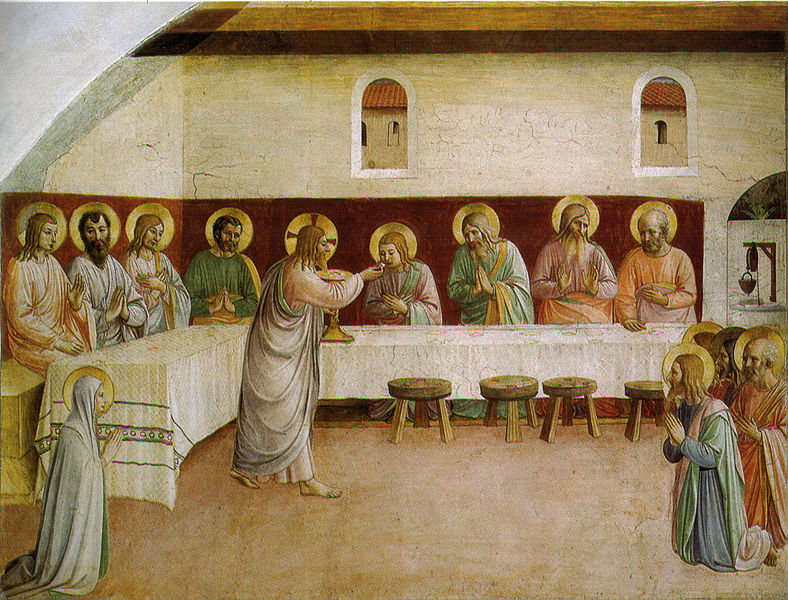 Das letzte Abendmahl
Jesus und die Apostel an dem Gründonnerstag zum Abendessen getroffen. Sie haben Lam zugebereitet, wie war es der Brauch bei des Festes.
Jesus hat beim Abensessen gesagt: „Zwischen habt uns, welcher verraten mich. Die Apostel haben die Angst bekommen, um wen geht es.
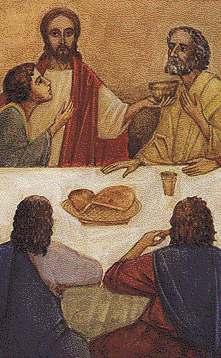 Dann hat Jesus alles ein Stück Brod gegeben, welcher hat er seinen Lieb genannt und hat er Wein getrunken, welcher hat er sein Blut genannt.
Getsemani Garden
Nach den Abendessen haben sie in den Garden gegangen, wo hat Jesus zum Gott gebeten.